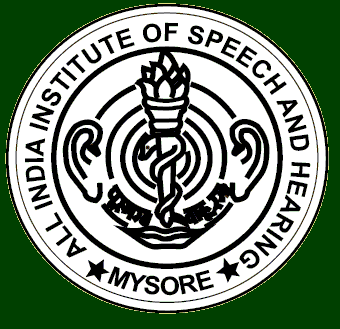 All India Institute of Speech & Hearing, Mysuru

Welcomes 


Smt. K. K. Shailaja Teacher, 
Former Minister of Health,
Hon’ble Member of Legislative Assembly 
Govt. of Kerala




22.11. 2021
Madam Shylaja Teacher  & Her team Visit - 22.11.2021
All India Institute of Speech and Hearing, Mysore
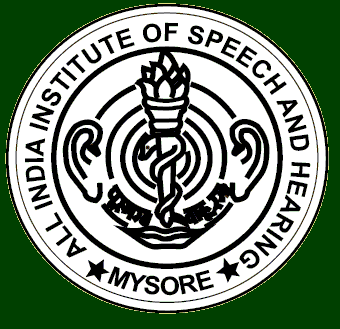 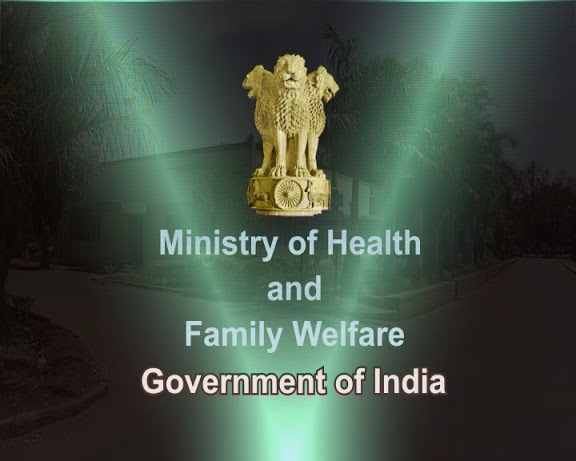 Introduction
An autonomous institute


Under
Ministry of Health and Family Welfare, 
Govt. of India

----------------
Founded in 1965
----------------
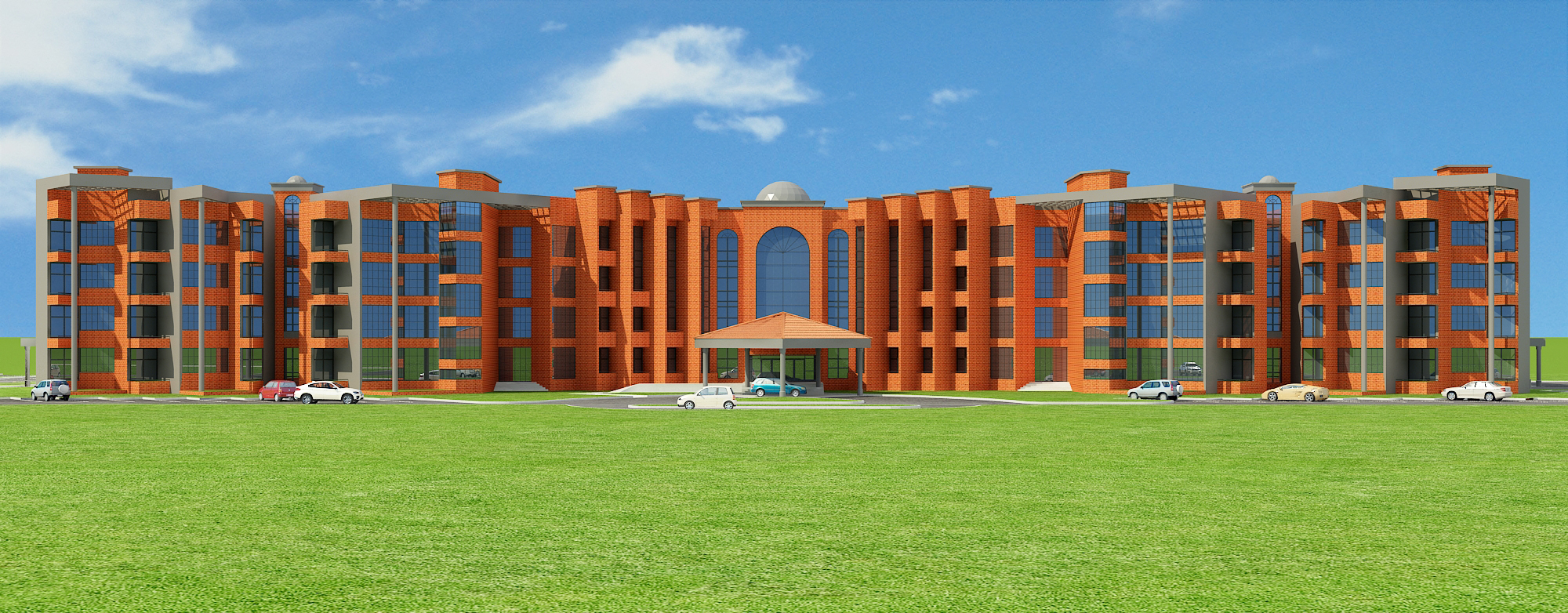 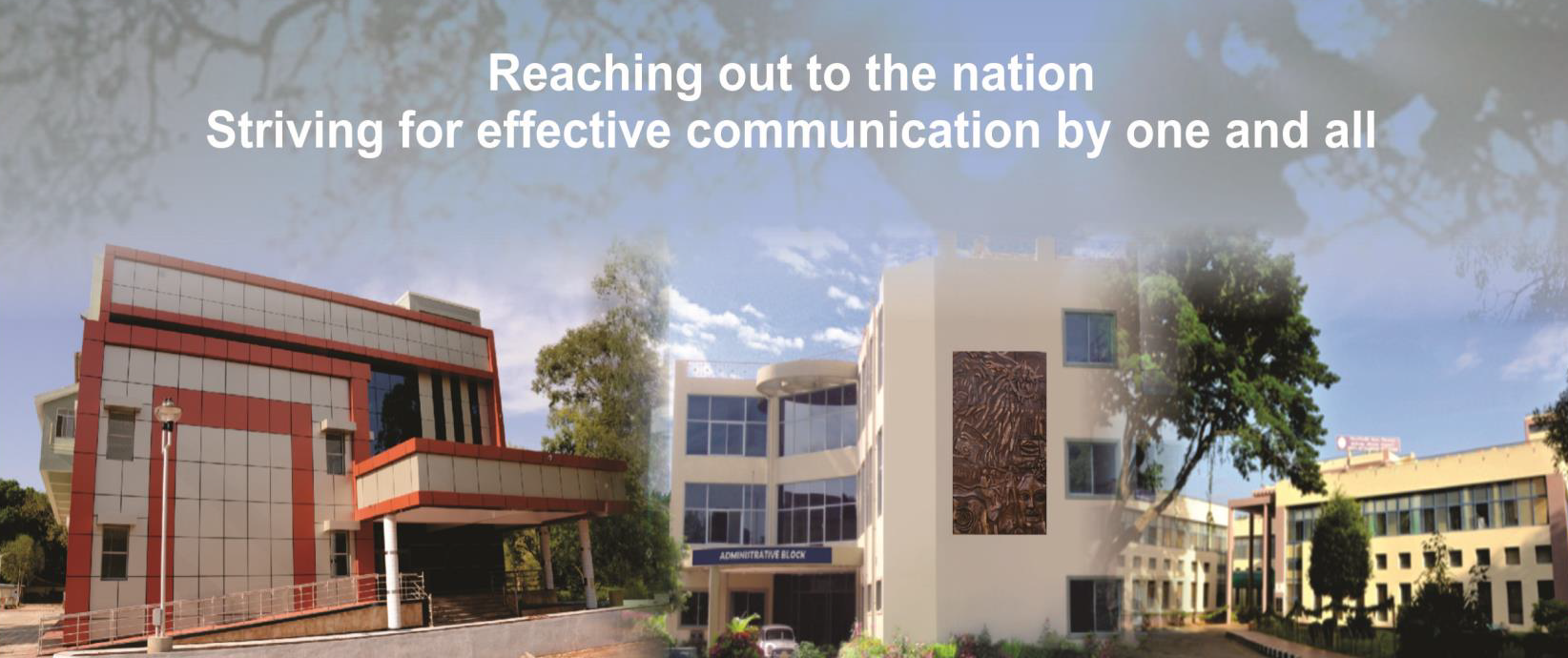 Madam Shylaja Teacher  & Her team Visit - 22.11.2021
AIISH GENESIS
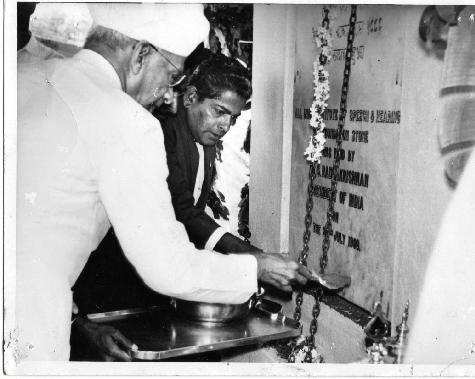 Foundation stone laid  on 
25.07.1966
by Dr. S. Radhakrishnan
Hon’ble President of India
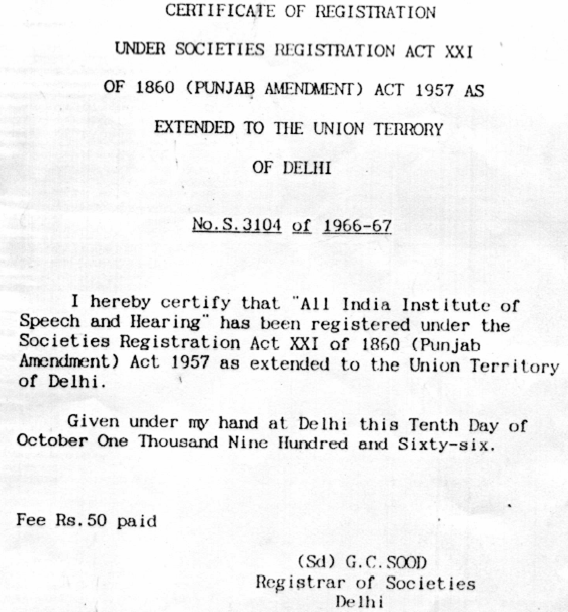 A registered  Society under
 Indian Societies Registration Act of XXI of 1860 (Punjab Amendment, 1957) w.e.f 10th October 1966
Madam Shylaja Teacher  & Her team Visit - 22.11.2021
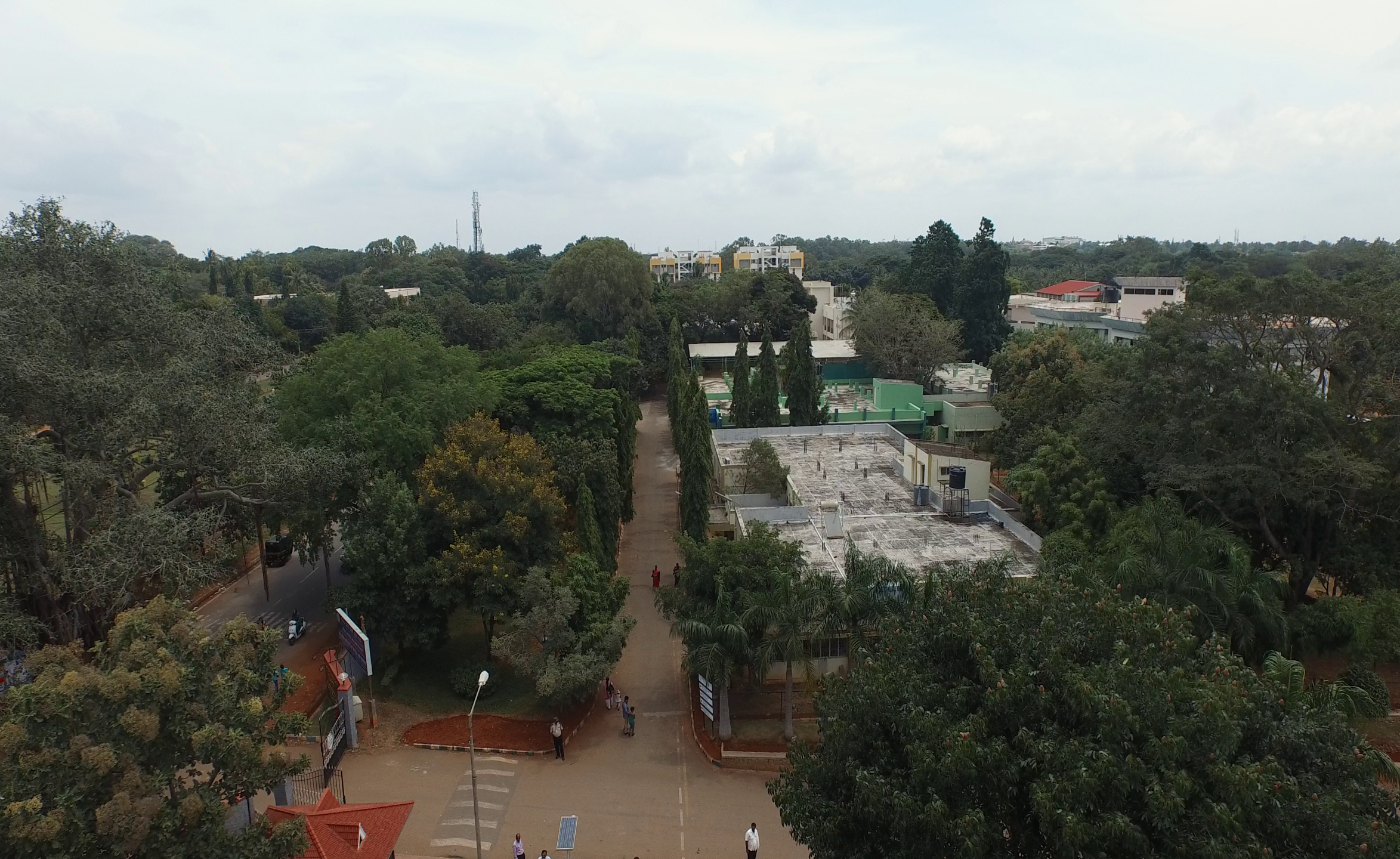 Physical Infrastructure
Campuses 
Main Campus, Naimisham 
29 acres

Panchavati Campus
	(500m away from the main campus)
5 acres
Gents Hostel
International Guest House
Sports complex
Varuna Campus (new) 
10 acres (14 km away from the main campus)
Model pre-school
11	Departments 
Audiology
Clinical Psychology
Clinical Services
Electronics
ENT
Special Education
Speech Language Pathology
Speech Language Sciences
POCD
TCPD
Material Development
13 Outreach Service Centers (19 upcoming)
Eight DHLS centres and 
14 New Born Screening Centers
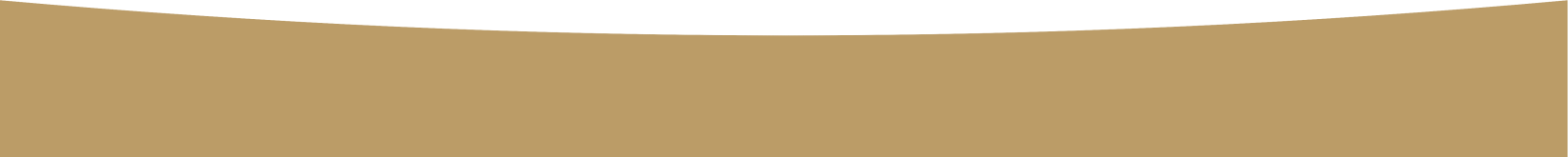 Madam Shylaja Teacher  & Her team Visit - 22.11.2021
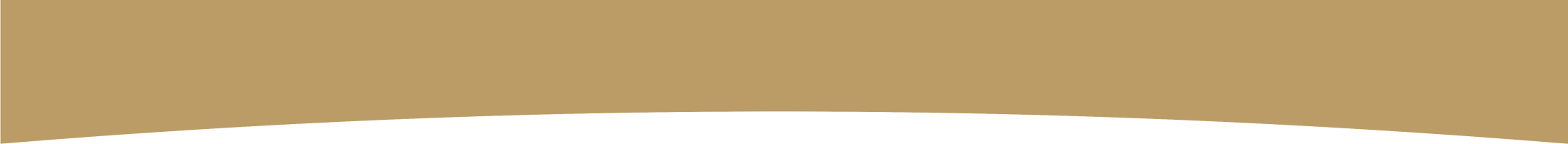 Vision, Mission, Objectives
Mission
To promote, sustain and provide globally - competitive,  
compassionate, ethically sound human resource, 
quality education, 
original research, 
clinical services, and 
public awareness in the field  of communication disorders.
Vision
 To be a world-class institution for human resource development, conducting need-based research, striving for excellence in clinical services, creating awareness and public education in the field of communication disorders.
Objectives
(1) Manpower generation in the area of 
communication and its disorders, 
(2) conducting research, 
(3) rendering clinical services and 
(4) educating the public on issues related to communication disorders.
Madam Shylaja Teacher  & Her team Visit - 22.11.2021
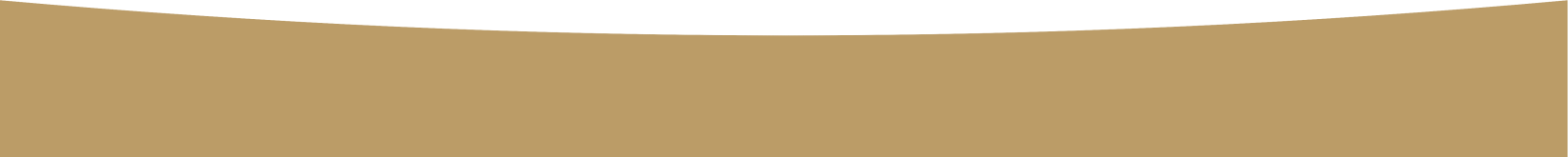 Communication Disorders
Madam Shylaja Teacher  & Her team Visit - 22.11.2021
Speech Disorders
Voice Disorders
Articulation Disorders
Fluency Disorders
Madam Shylaja Teacher  & Her team Visit - 22.11.2021
Language Disorders
Childhood language disorders-  delay in the acquisition of language ,intellectual disorder, Autism spectrum disorders, learning disability
Adult language disorders – Aphasia, dementia
Madam Shylaja Teacher  & Her team Visit - 22.11.2021
Communication Disorders
Hearing Disorders
Congenital ( from birth)
Acquired ( due to accidents, infections )
Aging 
Vertigo
Tinnitus
NIHL
CAPD
Rehabilitation 
Based on the condition
Medical treatment – medication / surgery , 
Hearing aid and cochlear implant followed by speech language Therapy 
Other rehabilitation by team members
Madam Shylaja Teacher  & Her team Visit - 22.11.2021
Causes for the Speech and Hearing Problems
During Pregnancy : Complications such as excessive vomiting , malnutrition, Vitamin Deficiency, Measles , Mumps , Frequent radiation, drugs , stroids, convulsions , drinking and smoking
Delivery: Forceps delivery, prolonged delivery ,  asphyxia ,
After the delivery : Neonatal jaundice , convulsions, low birth weight
Madam Shylaja Teacher  & Her team Visit - 22.11.2021
Rehabilitation- Team work
Paramedical  
Audiologist and Speech language  pathologist
Special educator
Physio therapist
Occupational therapist
Clinical psychologists
Medical Professionals 
 ENT doctors 
Consultants 
Plastic surgeon
Pediatrician
Neurologist
Orthodentist
Physician
Madam Shylaja Teacher  & Her team Visit - 22.11.2021
OBJECTIVES
Manpower Development
Clinical Services
Public Education & Outreach Services
Research
Madam Shylaja Teacher  & Her team Visit - 22.11.2021
Objective 1
Manpower Development
The oldest institute in the country
Started M. Sc in Speech and Hearing in 1966
1 Post Doctoral Program
5 Ph.D programs
   [Aud, SLP, S & H, Spl. Edn (HI), Linguistics]

3 Post Graduate programs
   [M.Sc (Aud), M.Sc (SLP), M.Ed. Spl.Ed (HI)]

2 Under Graduate programs
   [BASLP, B.Ed. Spl.Ed (HI)]

2 PG Diploma programs
   	[Clinical Linguistics, 
		Forensic Speech Science and Technology]

3 Diploma programs
         [DHAET, DHLS & DECSE (HI)]
Madam Shylaja Teacher  & Her team Visit - 22.11.2021
Institute with a difference
Best Institute in South East Asia to cater exclusively to persons with speech and hearing impairment.
 
The institute with largest academic output in Asia in the field of speech and hearing.
Madam Shylaja Teacher  & Her team Visit - 22.11.2021
Objective 2
Clinical Services
Number of Patients: 2020-21
43397
New patients: 13432
Follow up patients: 29965
Hearing evaluation
Newborn Screening 
Hearing aid prescription and fitting 
Cochlear implant mapping 
Voice Evaluation 
Speech production and articulation assessment 
Speech therapy 
11 Special clinics/ Units
Preschool training centre
Madam Shylaja Teacher  & Her team Visit - 22.11.2021
Objective 2
Clinical services
HEARING
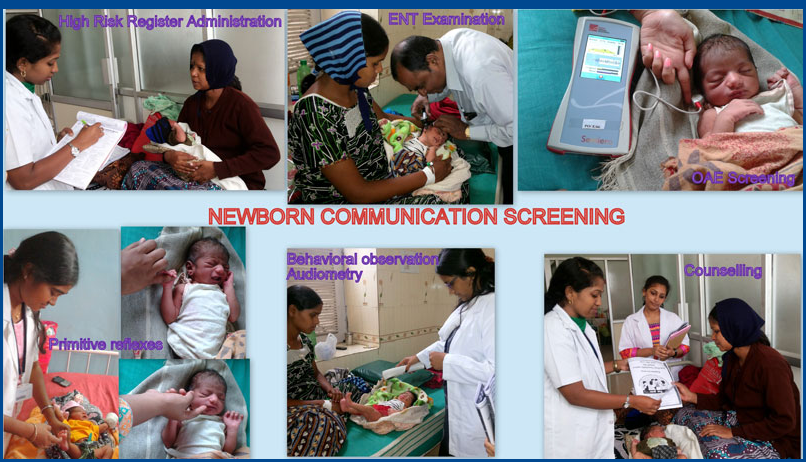 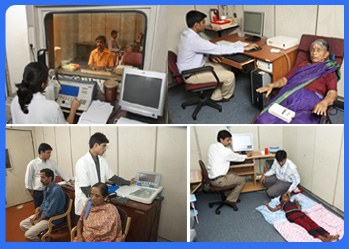 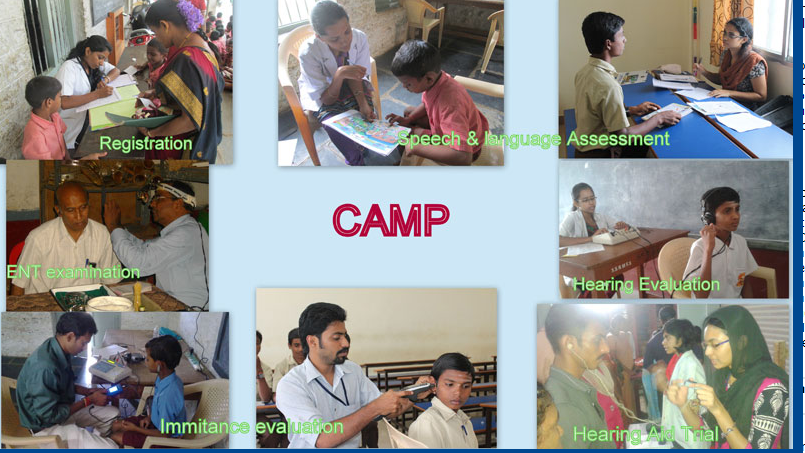 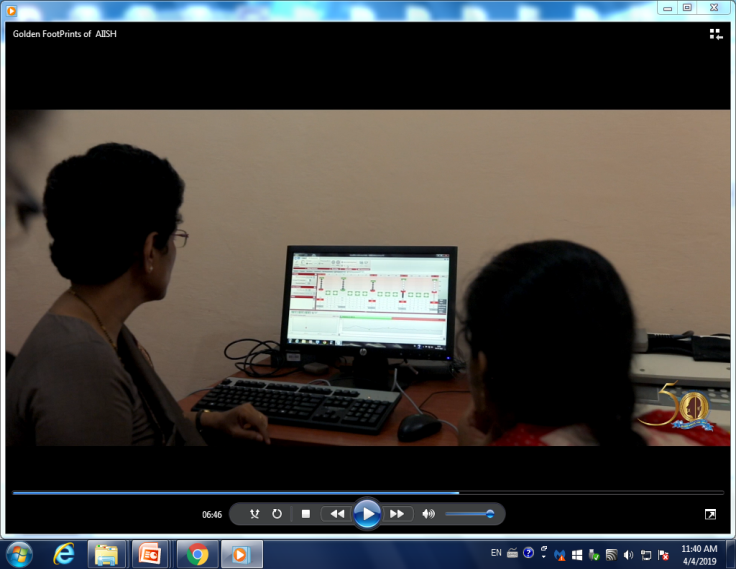 Madam Shylaja Teacher  & Her team Visit - 22.11.2021
Objective 2
Clinical Services
ENT
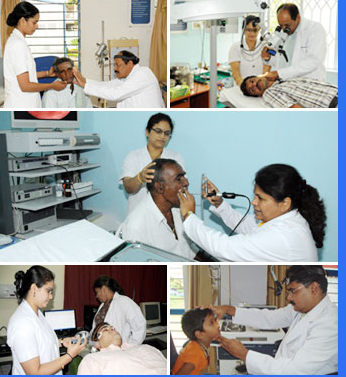 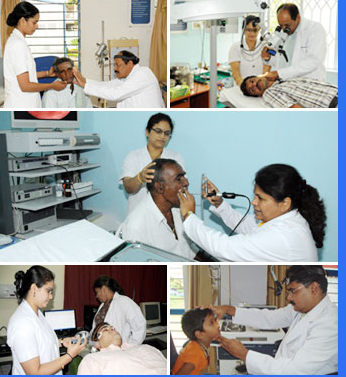 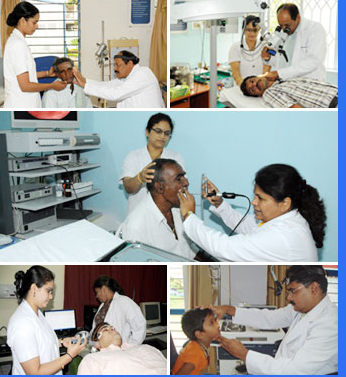 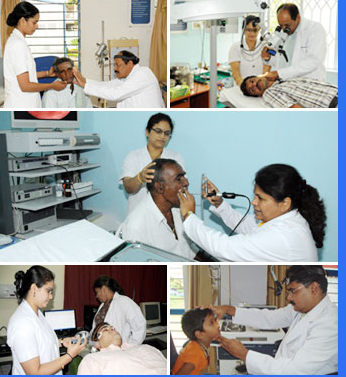 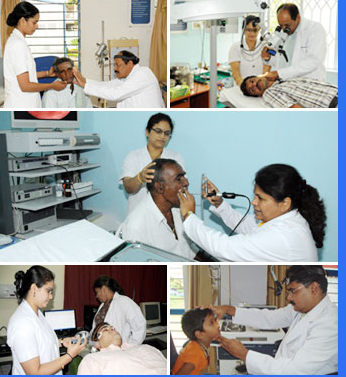 Madam Shylaja Teacher  & Her team Visit - 22.11.2021
Speech Disorders
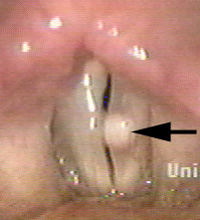 Delay in the development of speech  and language
 
Poor articulation- cleft lip and palate

Voice problem – Cancer of larynx, loss of voice, nodule, polyp

Stammering/ stuttering 

Speech problem due to Parkinsons disease, cerebral palsy
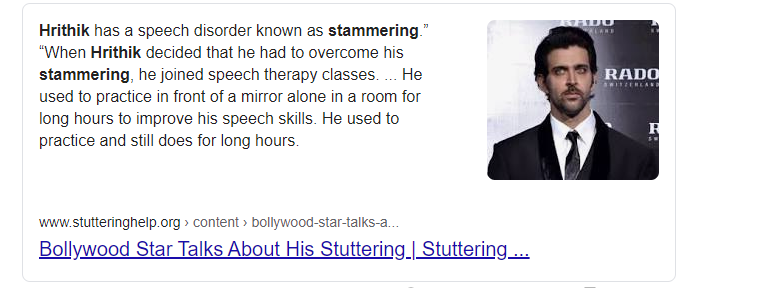 Madam Shylaja Teacher  & Her team Visit - 22.11.2021
Objective 2
Clinical Services
SPEECH
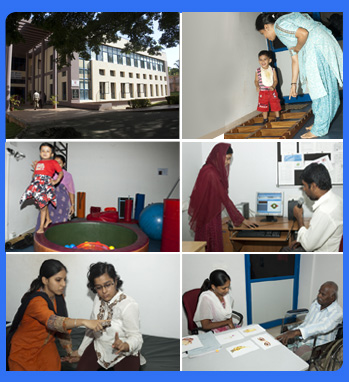 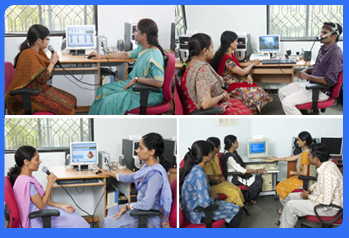 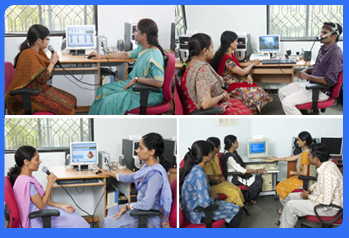 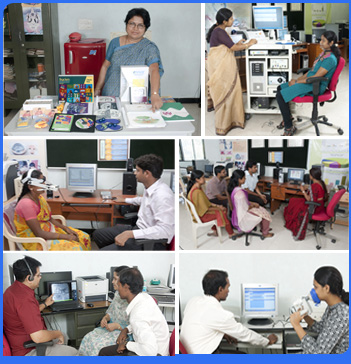 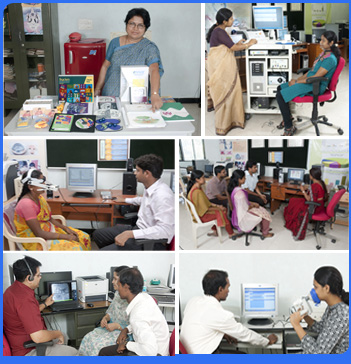 Madam Shylaja Teacher  & Her team Visit - 22.11.2021
Objective 2
Clinical services
THERAPY
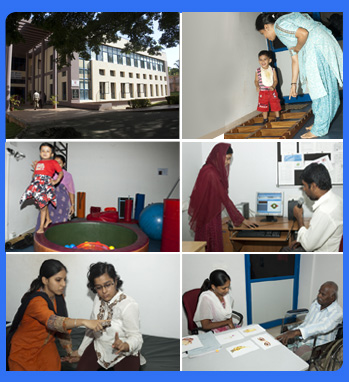 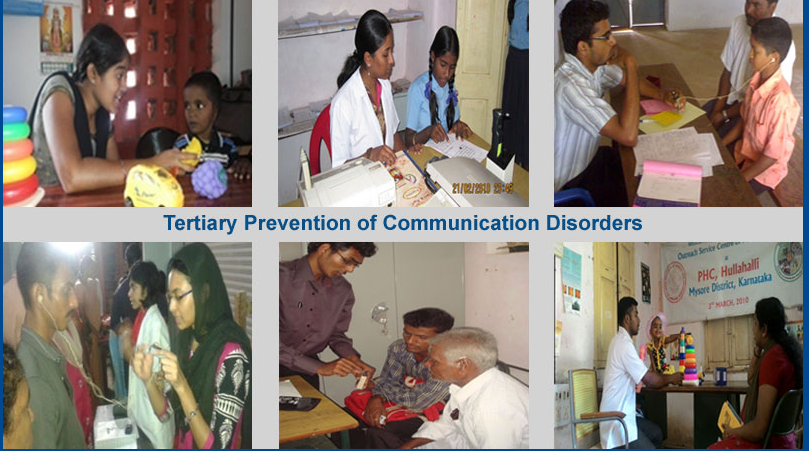 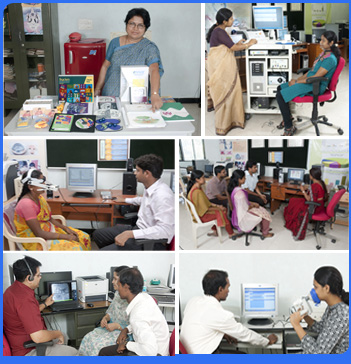 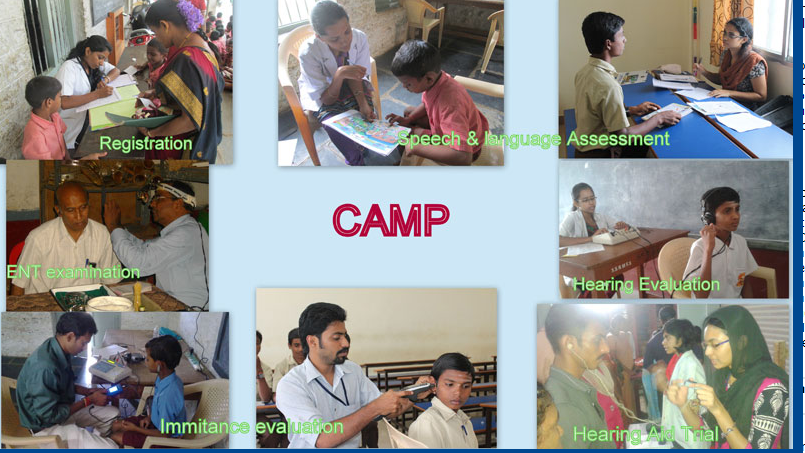 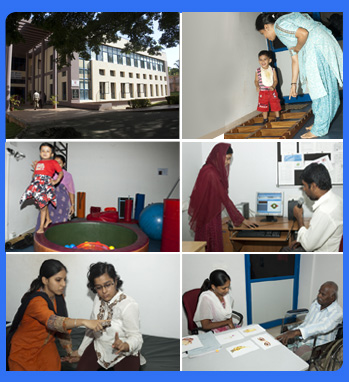 Madam Shylaja Teacher  & Her team Visit - 22.11.2021
Geographical distribution of new cases 2020-21
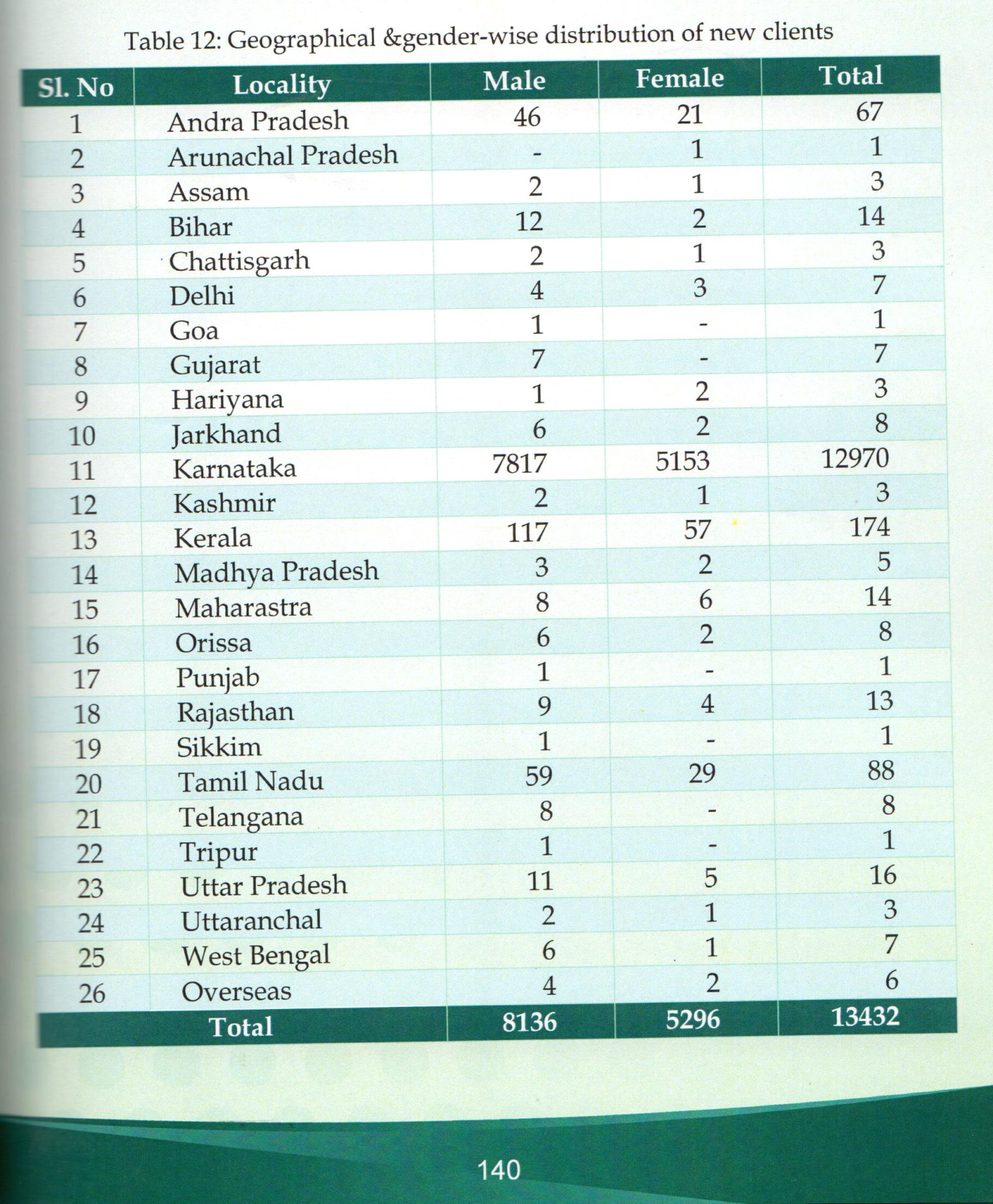 Madam Shylaja Teacher  & Her team Visit - 22.11.2021
Objective 2
.
Clinical services
SPECIAL CLINICS/ UNITS
Madam Shylaja Teacher  & Her team Visit - 22.11.2021
Objective 2
Clinical services-Client Support
PRE-SCHOOL
Services
Early stimulation / intervention services for children below 2 ½ years

Early intensive preschool training for holistic development of children in the developmental ages from 2 ½ to 6 years.

Disorders
Autism spectrum disorders, 
cerebral palsy, 
hearing impairment,
mental retardation, and 
delayed development. 

Languages
Kannada, Malayalam, Hindi and English
Madam Shylaja Teacher  & Her team Visit - 22.11.2021
Objective 2
Clinical services-Client Support
PRE-SCHOOL
Empowering caregivers of children with communication disorders

Periodic orientation programmes for enriching parent knowledge and skill on various topics related to training children with communication disorders

Practical training in developing special teaching learning material for children with communication disorders
Madam Shylaja Teacher  & Her team Visit - 22.11.2021
Objective 3
Research
Research Projects: 2020-21

Extramural – 12
(Funded by – DST, DBT, MHRD, ICMR, etc.)

Intramural – 46
(Funded by – AIISH Research Fund)

Doctoral Research – 95
Madam Shylaja Teacher  & Her team Visit - 22.11.2021
Objective 3
Research
LABS
Forensic speech science and technology
Central prosthetics
Psychoacoustic
Audiology practical
Epidemiology
Articulograph
Acoustic  testing
Speech & language pathology
Language science
23 Labs
Hearing aid
Prosody
Speech physiology
Phonology
Fluency
Electrical
Electrical brain imaging
Neurophysiology
Rehabilitation engineering
Speech science and swallowing
Electronics & instrumentation
Electrophysiology
Human genetics
Madam Shylaja Teacher  & Her team Visit - 22.11.2021
Objective 4
Public Education & Outreach Services
Centers across the country 

14 New Born Screening Centers
13 Outreach Service Centers 
   (19 upcoming)
8 Study Centers for Diploma programs
Communication Disorder Screening Camps
Monthly Public Lecture
Tele Intervention
Social Media
Madam Shylaja Teacher  & Her team Visit - 22.11.2021
Objective 4
PUBLIC EDUCATION
CAMPS
Madam Shylaja Teacher  & Her team Visit - 22.11.2021
Objective 4
PUBLIC EDUCATION
ORIENTATION
Madam Shylaja Teacher  & Her team Visit - 22.11.2021
Objective 4
PUBLIC EDUCATION
OUTREACH SERVICES
Madam Shylaja Teacher  & Her team Visit - 22.11.2021
Objective 4
PUBLIC EDUCATION
MATERIAL DEVELOPMENT
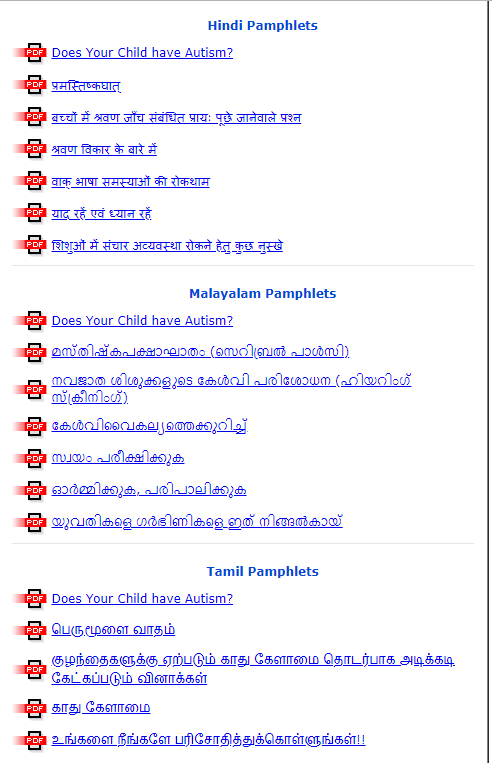 Madam Shylaja Teacher  & Her team Visit - 22.11.2021
Staff Strength
1. Regular Staff
2. Contract Staff
Madam Shylaja Teacher  & Her team Visit - 22.11.2021
Budget
Budget Allocation: 2020-21
131.5 Crores
Madam Shylaja Teacher  & Her team Visit - 22.11.2021
Recognitions
Center of Excellence in the Area of Deafness (WHO)
Center of Advanced Research (UGC) 
Science and Technology Institute (DST). 
Center of Excellence (MoH & FW)
Centre for Advanced Research and College with Potential for   
    Excellence(UGC) 
Accredited by NAAC with highest A Grade 
ISO 9001:2015 certified
Nodal Centre for the implementation of National Programme  
    for Prevention and Control of Deafness (NPPCD)
Nodal Centre for Rashtriya Bal Swasthya Karyakram (RBSK) of  
    Ministry of Health and   Family Welfare, Govt. of India.
Member of World Hearing Forum of WHO
Madam Shylaja Teacher  & Her team Visit - 22.11.2021
New Initiative: Centre of Excellence
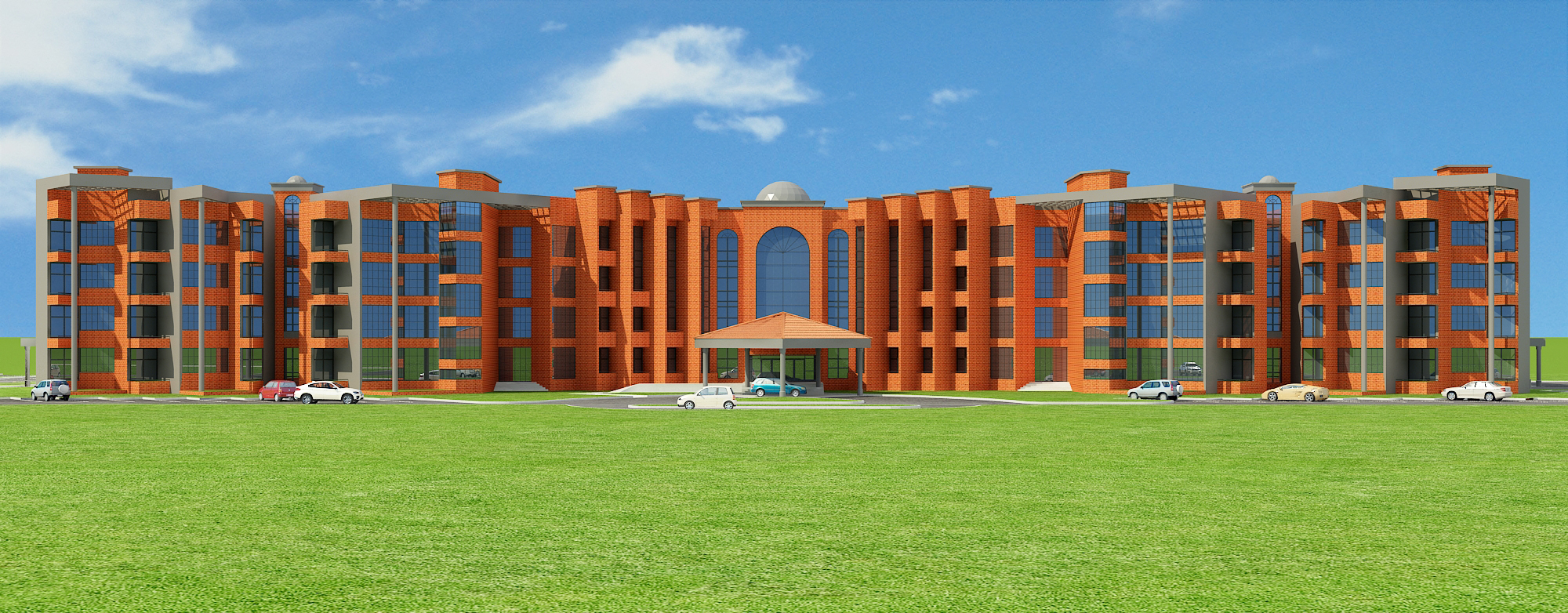 Madam Shylaja Teacher  & Her team Visit - 22.11.2021
Centres to be housed in the building
Madam Shylaja Teacher  & Her team Visit - 22.11.2021
New Initiative: Speech and Hearing Museum
Reckoned to be the first of its kind in the world
Unique architectural Design
Innovative way of exhibiting : Touch, Feel & Learn
Holistic approach – normal physiology, disorders,   
    prevention and rehabilitation
Basic & Advanced Sections for general and  
    professional visitors
Accessibility
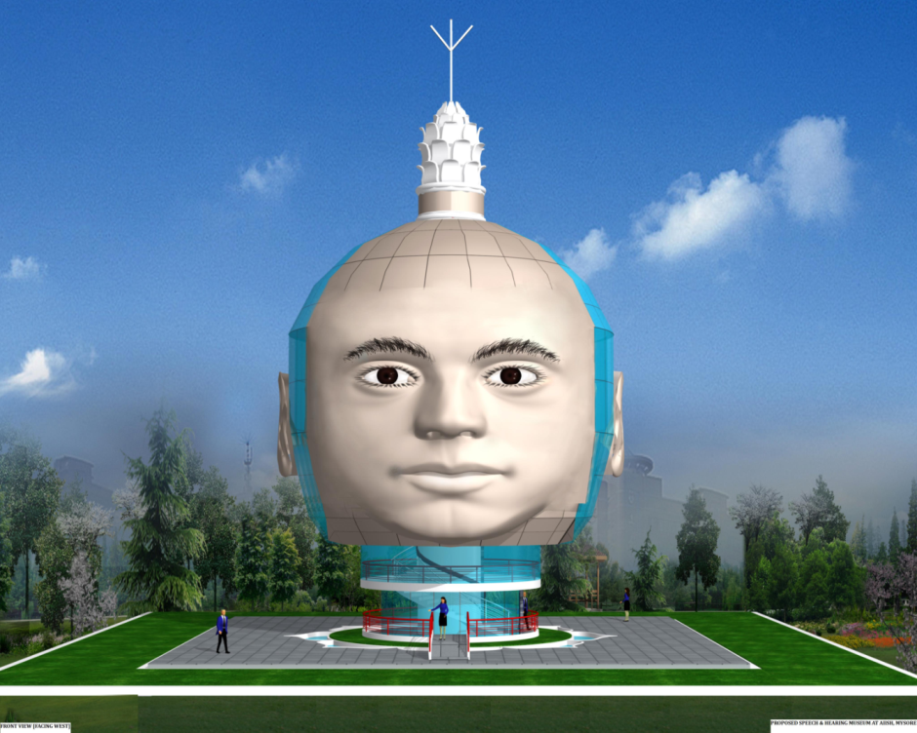 Madam Shylaja Teacher  & Her team Visit - 22.11.2021
New Initiative
Setting up AIISH Like institutions across the country
Procedure
State Govt. should provide 15-20 acres of Land free of cost.

State Govt. should send a formal request to Secretary, MoHFW, 
     New Delhi with a copy to Director, AIISH, Mysore.

AIISH will prepare a DPR and submit to MoHFW for approval

If approved, AIISH will set up the institute and mentor it for 5 years
Ongoing 
AIISH Kanpur – Construction of the building initiated.

AIISH Agartala – State Govt. allocated the land.

AIISH Raipur – State Govt. has identified the land
Madam Shylaja Teacher  & Her team Visit - 22.11.2021
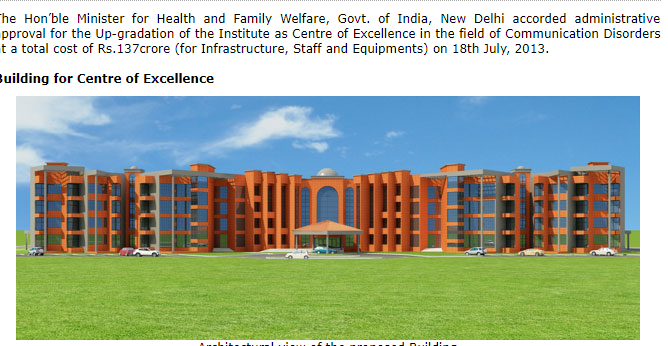 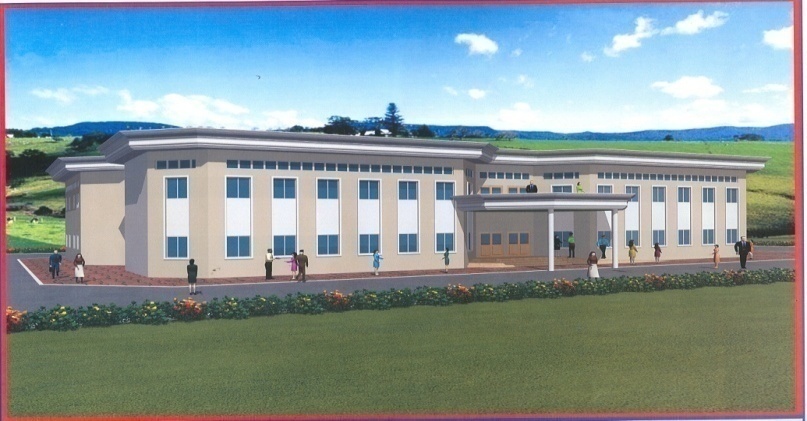 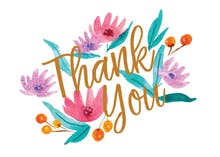 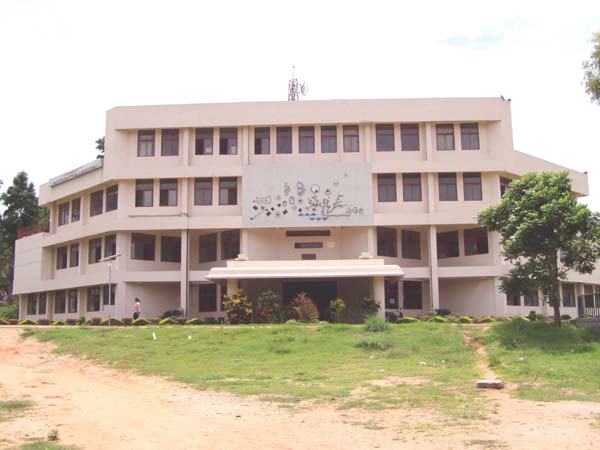 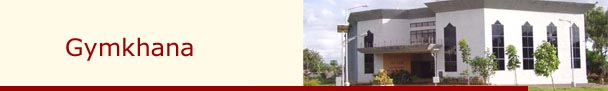 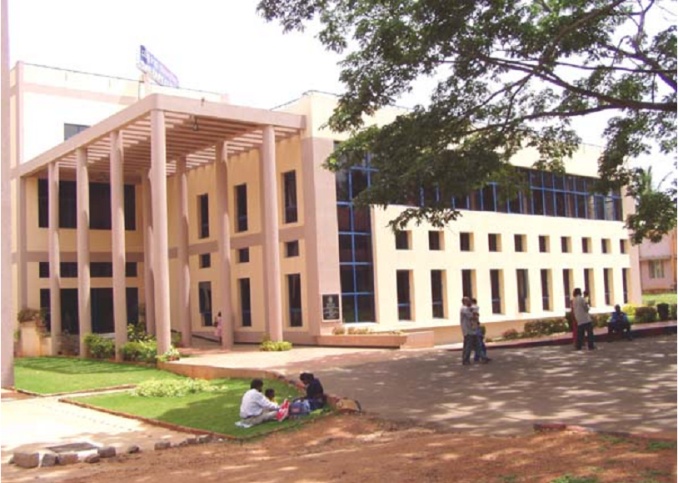 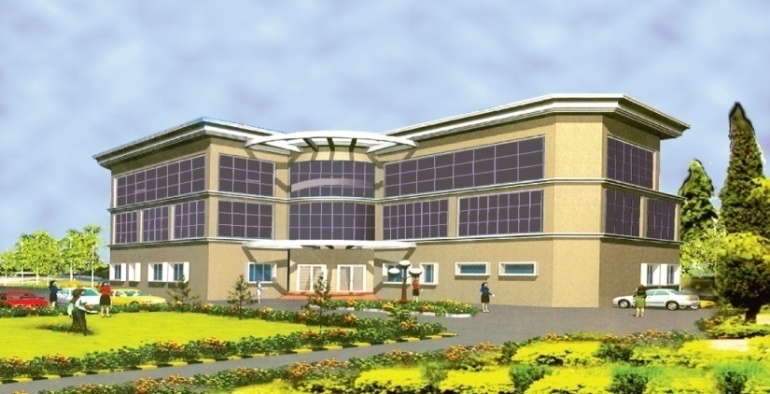 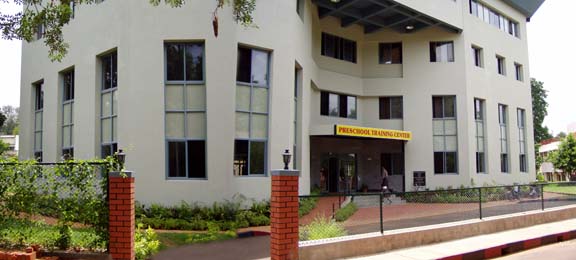 www.aiishmysore.in
Madam Shylaja Teacher  & Her team Visit - 22.11.2021